Муниципальное бюджетное учреждение дополнительного образования «Центр внешкольной работы»
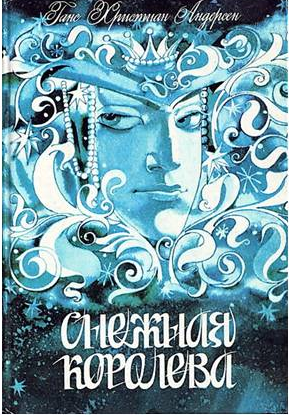 Задание по изобразительному творчеству
Снежная королева

Для учащихся 2-3 года обучения
по дополнительной общеразвивающей
программе «Радость творчества»
Возраст 6-14 лет
Педагог дополнительного образования
Федорова Татьяна Гавриловна


г. Петропавловск-Камчатский
2025 г.
Дорогие ребята, продолжим знакомиться с холодными цветами.
К ним относятся 
голубой,
синий,
фиолетовый цвета
и их оттенки, которые используем в портрете 
Снежной королевы.
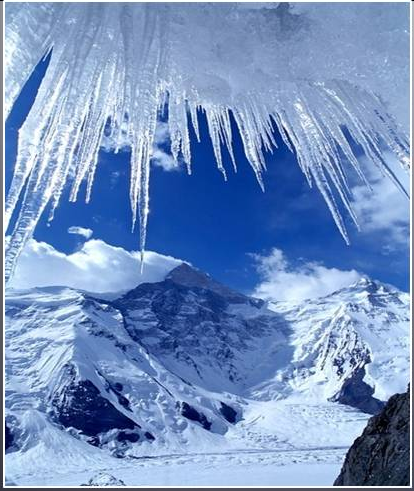 Олицетворением холода, льда, зимы служит образ СНЕЖНОЙ КОРОЛЕВЫ.
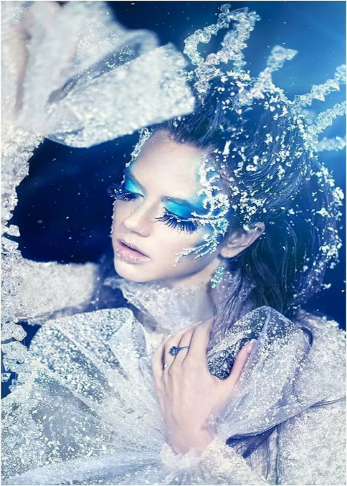 Образ Снежной королевы в батике, в мозаике
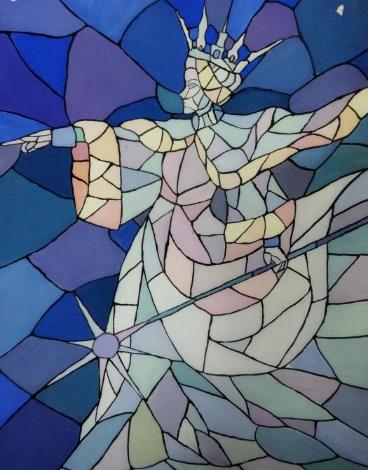 Образ Снежной королевы в иллюстрациях литературных произведений
Образ Снежной королевы в иллюстрациях литературных произведений
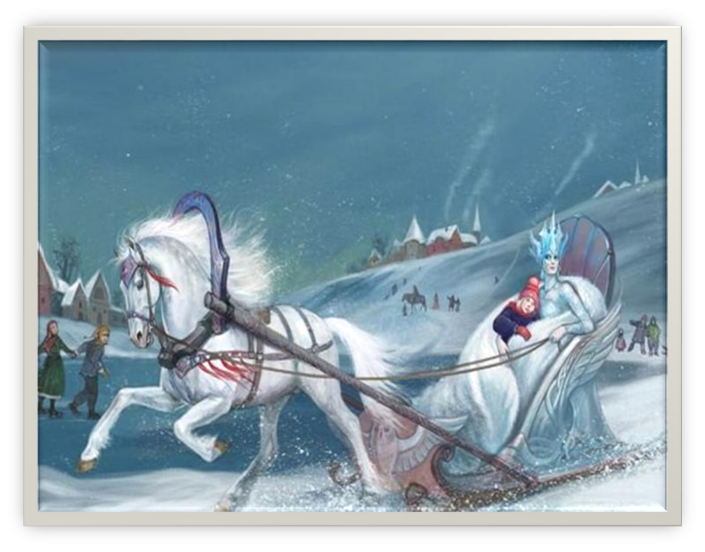 Образ Снежной королевы в мультипликации
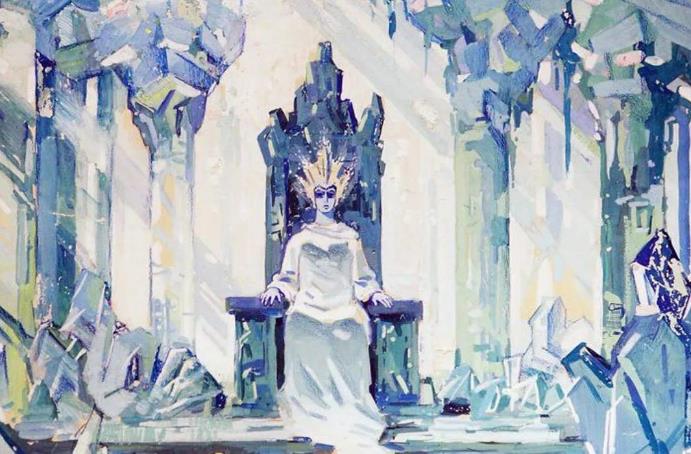 Образ Снежной королевы в работах учащихся
Задание
Предлагаю создать образ Снежной Королевы,
такой ледяной, неприступной, сказочной, колючей….
Для изображения можно использовать любые изобразительные материалы.
 Затонировать лист бумаги (сделать фон),
на нем нарисовать портрет…       
    Жду ваших рисунков!